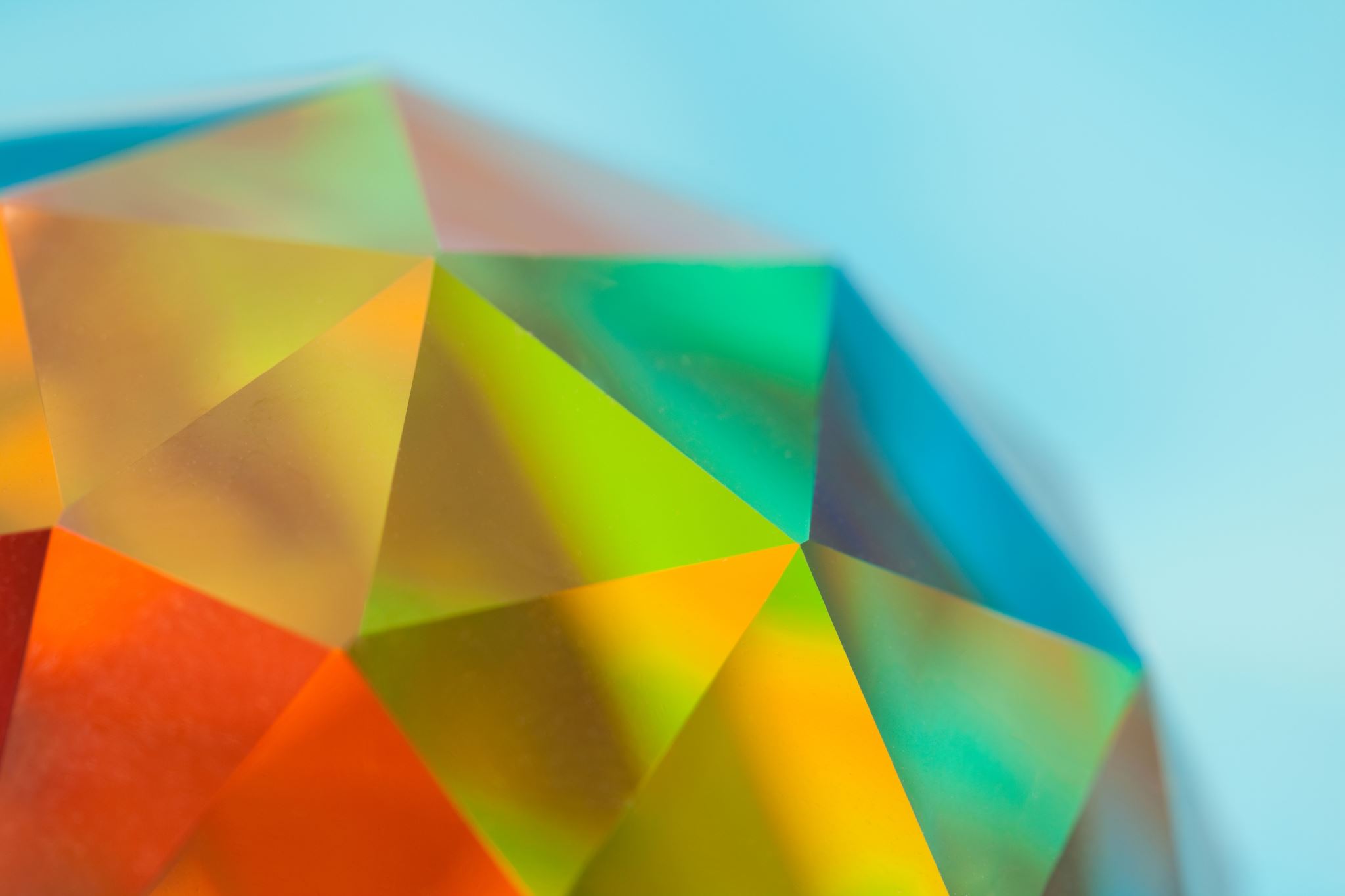 ОНП «Право»
1
АНАЛІТИЧНИЙ ЗВІТ
за ОНП «Право» (081) щодо готовності до наступної акредитації (16.01 - 18.01.2024 р.)






ГАРАНТ ОНП «Право»: д.ю.н., професор І. В. АРІСТОВА
2
СПІЛЬНА МЕТА – акредитація ОНП Право
3
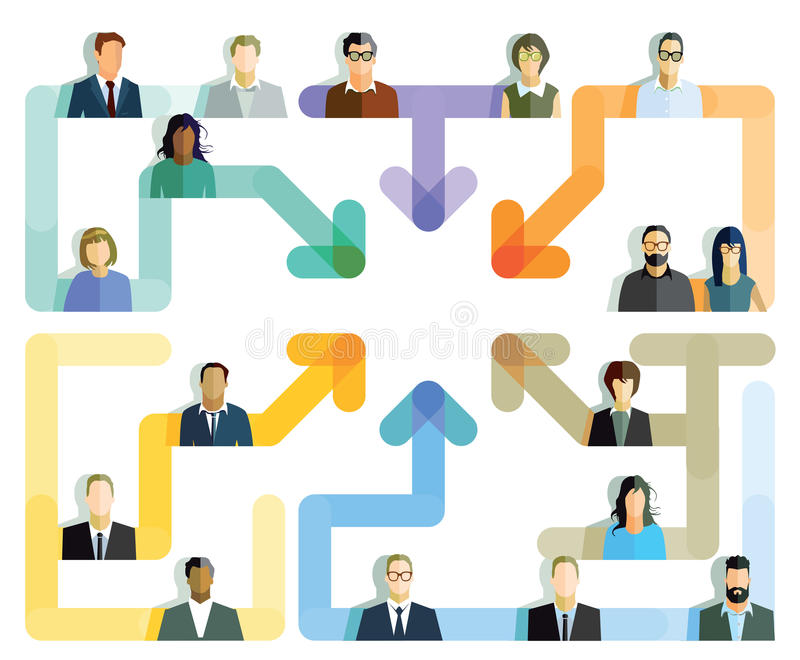 Висновок Ради із забезпечення якості (20.09.2023 р.)
4
Рекомендувати ОНП Право 2023-2024 рр.. (з урахуванням Стандарту вищої освіти за спеціальністю 081 Право для 3-го рівня освіти (PhD), який було затверджено та введено  в дію наказом Міністерства освіти і науки України від 31.07.2023 р. № 924) для розгляду та затвердження Вченою радою СНАУ.
ОНП Право затверджено та введено в дію з 1.10.23 р. (наказ ректора СНАУ від 29.09.23 р. № 521/1)
Результати аналітичних досліджень оновленої ОНП Право 2023-2024 рр.
5
Проєкт ОНП Право було презентовано на попередньому засіданні Ради із забезпечення якості (від 20.09.2023 р.) 
Доведено, що проєкт ОНП Право (відповідно до Стандарту) є оновленням затвердженої ОНП Право (рішення Вченої ради СНАУ від 27.03.2023 р., протокол 13), оскільки
Мета – не змінена
Результати навчання є редакційною корекцією
КРИТЕРІЙ 1
6
Опубліковано на сайті ЮФ проєкт ОНП Право 
 Отримано пропозиції від внутрішніх та зовнішніх стейкхолдерів.
Проведено засідання Експертної ради роботодавців (19.09.23 р.), якою узгоджені та підтримані зміни до ОНП Право 2023-2024 рр..
Продемонстровано досягнення результатів навчання, визначених Стандартом, на засіданні Ради із забезпечення якості 20.09.23 р. 
Посилено врахування положень Стратегії розвитку СНАУ, галузевого та регіонального аспектів під час формулювання тем дисертаційних досліджень.
Затверджено теми дисертаційних досліджень здобувачів. Наприклад:
Інституційно-правове забезпечення розмінування земель сільськогосподарського призначення в Україні  (Яринко Р.В.);
Організаційно-правові засади співробітництва України та країн Європейського Союзу щодо сталого розвитку міст та громад (Солдаткін І.В.);
Адміністративні послуги органів публічної адміністрації в умовах сталого розвитку України: організаційно-правові засади (Мельник В.В.);
Адміністративно-правовий статус екологічного омбудсмена в контексті завдань сталого розвитку: зарубіжний досвід та українські перспективи (Жмакін С.А.);
 Реалізація права доступу до публічної інформації в аграрній сфері України: організаційно-правові засади (Солдаткін С.В.);
7
Інформаційно-правове забезпечення екологічних прав людини в умовах сталого розвитку (Удовенко Р.П.).
Юридична відповідальність за правопорушення у сфері охорони навколишнього середовища»
Правовий статус суб’єктів муніципальної правотворчості в умовах сталого розвитку».
«Судовий захист цивільних прав щодо земельної ділянки у спадкових правовідносинах»
«Кримінальна відповідальність за приховування або перекручування відомостей про екологічний стан або захворюваність населення в умовах дії правового режиму воєнного стану в Україні»
8
КРИТЕРІЙ 2
9
Зміст ОНП Право відповідає предметній області спеціальності (за змістом ПРН та ОК, що їх забезпечують).
ПРН визначено з урахуванням  Стандарту та унікальності ОНП. 
Змінено перелік дисциплін дослідницької підготовки – відсутні ОК «Комунікація у науковому середовищі», «Реєстрація прав інтелектуальної власності», «Організація підготовки наукових публікацій та написання дисертацій» (у зв’язку з обсягом ОНП у 45 кредитів ЄКТС ).
Змінено перелік  дисциплін мовної підготовки – відсутня ОК «Методика виконання праць іноземною мовою». 
 Змінено кількість кредитів для ОК «Іноземна мова за професійним спрямуванням» – 3 кредити ЄКТС.
Проведено опитування аспірантів щодо здобуття соціальних навичок у процесі реалізації ОНП Право, щодо обсягу навантаження, задоволення методами навчання та викладання та ін.
КРИТЕРІЙ 2 (проблемні питання та пропозиції)
10
ПРОБЛЕМНЕ ПИТАННЯ № 1
Вимоги п. 3.1.1 Положення про освітні програми у Сумському НАУ («відповідні підрозділи зобов’язані надавати у визначеній гарантом ОП строк відповідні документи») - належним чином не виконуються.
НАСЛІДОК – це не дозволяє, зокрема:
перевірити та оприлюднити силабуси ОК 
та заповнити табл. 2 Відомостей самооцінювання.
ПРОПОЗИЦІЇ ДО ВИРІШЕННЯ
застосовувати відповідні адміністративні методи впливу керівництвом Університету (оскільки у проєктної групи такі важелі впливу на порушників - відсутні).
ПРОБЛЕМНЕ ПИТАННЯ № 2
Не вирішено вчасно на загальноуніверситетському рівні (у зв’язку з прийняттям Стандарту ОНП Право за місяць до 1 вересня 2023 р.),  питання системного врегулювання порушення прав аспірантів за спеціальністю Право внаслідок виключення окремих ОК, які є загально університетськими для усіх спеціальностей аспірантури (передусім, із мовного блоку). 
НАСЛІДОК: це ускладнює процес акредитації ОНП Право у січні 2024 р.
ПРОПОЗИЦІЇ ДО ВИРІШЕННЯ
Розробити нову концепцію переліку обов’язкових ОК для усіх спеціальностей (з огляду на прийняття стандартів, обсяг яких не дорівнює 60 кредитів)
11
2) Внести зміни до п.2.2 Положення про освітні програми у СНАУ:
відсутня складова «програми аспірантури» у поділі ОП
відсутні вимоги до гаранта та складу проєктної групи ОНП;
3) Внести зміни до Положення про організацію освітнього процесу 
до п. 21.4 – щодо обсягу кредитів; 
до п.21.13 – щодо обсягу кредитів вибіркових дисциплін (пропонуємо, наприклад, 4 кредити); 
до п. 21.15 – щодо відповідності обсягу кредитів за ОК із 4-х складових (обов’язкові компоненти) кількості кредитів відповідно до Стандарту (у якому визначено лише загальну кількість кредитів); 
до п.21.25 – щодо прав здобувачів на вибір спеціалізованої вченої ради (це не відповідає чинним нормативно-правовим актам КМУ)
ВИСНОВОК: потребує коригування увесь п.21 «Особливості організації освітнього процесу за ІІІ (освітньо-науковим) рівнем ВО.
12
КРИТЕРІЙ 3
13
ПРОБЛЕМНЕ ПИТАННЯ № 1
У зв’язку із чотирьома потоками вступу до аспірантури у 2023 р. виникає проблема для аспірантів, які розпочнуть заняття з 01.12.2023 р. (оскільки навчальний процес розпочався 01.11.2023 р.) 

ПРОПОЗИЦІЇ ДО ВИРІШЕННЯ
Необхідно скоригувати графік навчального процесу
КРИТЕРІЙ 4
14
Опублікована колективна монографія «Сучасна парадигма публічного та приватного права в умовах сталого розвитку» (що видана Європейським видавництвом) у 2023 році:
за ініціативи юридичного факультету; 
редакційна колегія – наукові керівники аспірантів; 
автори – НПП ЮФ, випускники аспірантури. 
Результати наукових досліджень стали джерелами оновлення змісту ОК для ОНП.
Посилено інтерналізацію діяльності СНАУ:
Активна співпраця із Центром українсько - європейського наукового співробітництва; 
Подання заявки на грант – Joint Call for Proposals for Research and Development Projects “Ukrainian-Swiss Joint Research Projects: Call for Proposals 2023. Тема дослідження: «Інтегровані стратегії сталого місцевого економічного розвитку: вимірювання, аналіз та перспективи для України» (виконавці: науковий керівник Клочко А.М. та її аспірантка Кішінець Ю.).
КРИТЕРІЙ 5
15
Проведено опитування аспірантів щодо оцінювання 
прогресу у навчанні та дослідженні; 
зрозумілості процедури атестації, об'єктивного оцінювання.
Форми атестації відповідають Стандарту
Аспіранти взяли участь у заходах під час впровадження у СНАУ «Тижня доброчесності». 
Проведено опитування щодо можливих проявів недоброчесності
КРИТЕРІЙ 6
Посилено увагу на залученні роботодавців, професіоналів, практиків, експертів галузі  до організації та реалізації освітнього процесу:
1. У межах ОК «Сучасні тенденції юридичної науки в умовах сталого розвитку» проведено: 
гостьову лекцію з Головою Експертної ради роботодавців, першим заступником Голови Національної служби посередництва та примирення Запарою С.І. на тему «Мистецтво соціального діалогу»;
майстер-клас  с к.ю.н., адвокатом Петуховим А на тему: 1) «Знання, вміння, навички правника в аграрному секторі: роль і місце аграрного права в умовах сталого розвитку»; 2) «Знання, вміння, навички правника в аграрному секторі: роль і місце земельного права»;
гостьову лекцію д.ю.н., професора, члена-кореспондента НАПрН України, завідувачем кафедри аграрного, земельного та екологічного права НУБіП України Єрмоленка В.М. на тему «Аграрне законодавство України в контексті сучасних змін»;
16
2. У межах ОК «Правові режими природних об’єктів і комплексів в умовах євроінтеграції проведено» проведено: 
гостьову лекцію із завідувачем сектору правового забезпечення Державної екологічної інспекції Матюхи Д. на тему: «Особливості діяльності Державної екологічної інспекції у Сумській області в умовах воєнного стану», 
семінар –практику  адвокатом Нежевело В.В. на тему «Оцінка шкоди земельним ділянкам в умовах війні»;
3. У межах ОК «Методологія сучасного правознавства» проведено: 
гостьову лекцію завідувача кафедри теорії та історії держави і права НУБіП України, к.ю.н., доцентом Качур В.О. на тему «Від гносеології до методології права»;
17
4. У межах ОК «Правове забезпечення сталого розвитку регіонів» проведено: 
зустріч з представником Уповноваженого ВР України з прав людини в Сумський області Мироненко Т. щодо проблеми з порушення прав людей в умовах активних бойових дій
зустріч із робочою групою с підготовки змін до Статуту територіальної громади м. Суми
участь аспірантів та викладачів у роботі Круглого столу «Університет та сталий розвиток громад» у межах реалізації проєкту «Університет – громади: посилення співпраці»
18
КРИТЕРІЙ 7
19
ПРОПОЗИЦІЯ:
Задля підвищення ефективності виявлення та врахування потреб та інтересів здобувачів вищої освіти ОНП розглянути питання щодо збільшення кількості аспірантів у складі: 
Студентського ректорату (студентське самоврядування), 
Студентського комітету партнерства в забезпеченні якості освіти.
Оприлюднити склад Ради молодих вчених та План роботи.
КРИТЕРІЙ 8
20
Останнє оновлення ОНП Право відбулося 28.08.2023 р. (засідання проєктної групи) у зв’язку з прийняттям Стандарту 31.07.2023 р. –  доповідала на засіданні Ради із забезпечення якості 20.09.2023 р.
Станом на 27.11.2023 року:
дев’ять аспірантів  стали докторами філософії PhD Право та випускниками ОНП Право; 
два випускника захищатимуть дисертацію у грудні 2023 р.; 
один випускник затвердив на Вченій раді СНАУ 25.11.2023 р. склад разової спеціалізованої вченої ради.
Регулярно проводяться процедури внутрішнього забезпечення якості під час модернізації та оновлення ОНП Право (у формі самоаналізу, внутрішнього аудиту Відділом забезпечення якості ВО, аналітичних звітів гаранта на Раді із забезпечення якості).
21
Гарант ОНП Право та проєктна група підвищують свою кваліфікацію на різноманітних заходах Центру українсько-європейського наукового співробітництва.
 ПРОПОЗИЦІЯ:
Створити школу проектних груп ОНП 
Проводити семінари за участі експертів НАЗЯВО, які працюють у СНАУ (особливо у зв’язку з необхідністю успішного проходження акредитації) 
Оприлюднити стан виконання Плану розвитку системи внутрішнього забезпечення якості у СНАУ, зокрема щодо Форуму викладацької досконалості.
КРИТЕРІЙ 9
22
Оприлюднено на сайті СНАУ (відділ аспірантури та ЮФ) - відповідно до Стандарту
проєкт ОНП Право 2023-2024 рр., 
ОНП Право 2023-2024 р.р. 
НП за ОНП Право
КРИТЕРІЙ 10
23
публікації наукових керівників дотичності до тематики дисертаційних досліджень аспірантів. Інформація оприлюднена на сторінці ЮФ сайту СНАУ.
приклади тем дисертаційних досліджень (див. вище – критерій 1)
випускники ОНП Право у 2023 р. були залучені до написання колективної монографії, що видається у країнах ЄС. Наукові керівники увійшли до складу редакційної колегії та були авторами статей.
подана заявка на грант Joint Call for Proposals for Research and Development Projects “Ukrainian-Swiss Joint Research Projects: Call for Proposals 2023. Тема дослідження: «Інтегровані стратегії сталого місцевого економічного розвитку: вимірювання, аналіз та перспективи для України» (виконавці: науковий керівник Клочко А.М. та її аспірантка Кішінець Ю.).
У межах проєкту «Європеїзація докторських студій відповідно до інноваційних принципів підготовки докторів філософії в Європі: разом до спільного майбутнього» ( EDOCS – ERASMUS) пройшли тренінг – навчання наукові керівники та аспіранти.
Наукові керівники та аспіранти публікують статті у журналах, що індексуються у науковометрічних базах Scopus та WоS (інформація на сайті СНАУ).
Ініційовано проєкт щодо публікації монографій у межах наукових шкіл. Опублікована монографія випускниці ОНП Право Калюжної С.В. (за загальною редакцією І.В. Арістової) у межах наукової школи з інформаційного права.
24
Розширено «критичну наукову масу» дослідників для належного формування складу разових спеціалізованих вчених рад
Під час реалізації ОНП Право впроваджено ідею взаємодії усіх галузей права: екологічного та земельного  права  (Стрельник В.В., Нежевело В.В.); конституційного та муніципального права (Роговенко О.В.); адміністративного, фінансового та інформаційного права (Арістова І.В., Кравченко І.О., Чернадчук Т.О., Петрова Н.О.); загальної теорія права та міжнародно-порівняльне право (Запара С.І., Бондарь Н.А.) та інші. цивільного права та процесу (Котвяковський Ю.О., Ясинок М.М.); 
Збільшено потенціал можливих рецензентів: посилюється міжгалузева співпраця науковців (результати якої  опубліковані у фахових юридичних виданнях та у виданнях, що індексуються у наукометричних базах даних  Scopus та Web of Science).
25
ПЕРСПЕКТИВНІ НАПРЯМИ
26
Залучення професіоналів-практиків до викладання на ОНП «Право»
Організація гостьових онлайн-лекцій іноземних викладачів
Участь у розробці спільних міждисциплінарних проєктів розвитку територіальних громад у межах бізнес-школи СНАУ
Активізувати роботу лабораторії практичного права та Юридичної клініки
Збільшення кількості та якості академічної мобільності аспірантів та викладачів
Зміцнення наукової критичної маси дослідників на ОНП Право (відповідність публікацій керівника темі дисертації здобувача, формування груп рецензентів за існуючими дисертаційними роботами)
Формування та розвиток наукових шкіл з цивільного, кримінального, земельного, екологічного, адміністративного, інформаційного права
Видання монографій випускниками ОНП Право, які отримали науковий ступень PhD Право. 
Започаткувати формування монографій за різноманітними серіями (наприклад, «наукова школа з інформаційного права»)
ВІДПОВІДІ НА ЗАПИТАННЯ
27
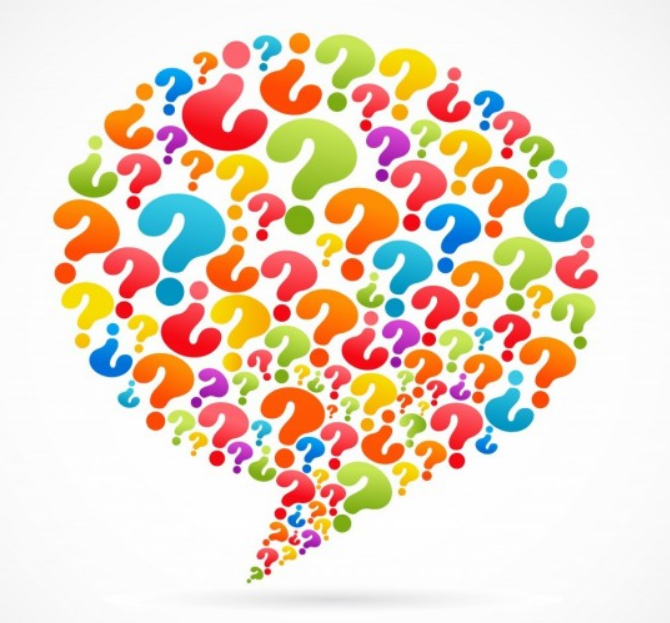 РАЗОМ ДО УСПІХУ!
28
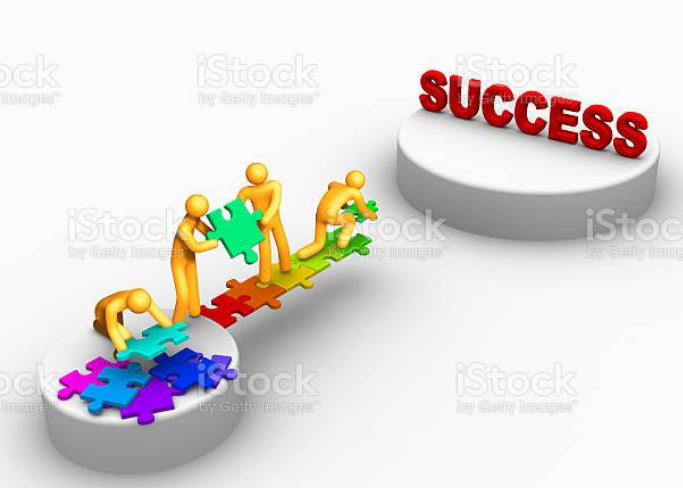 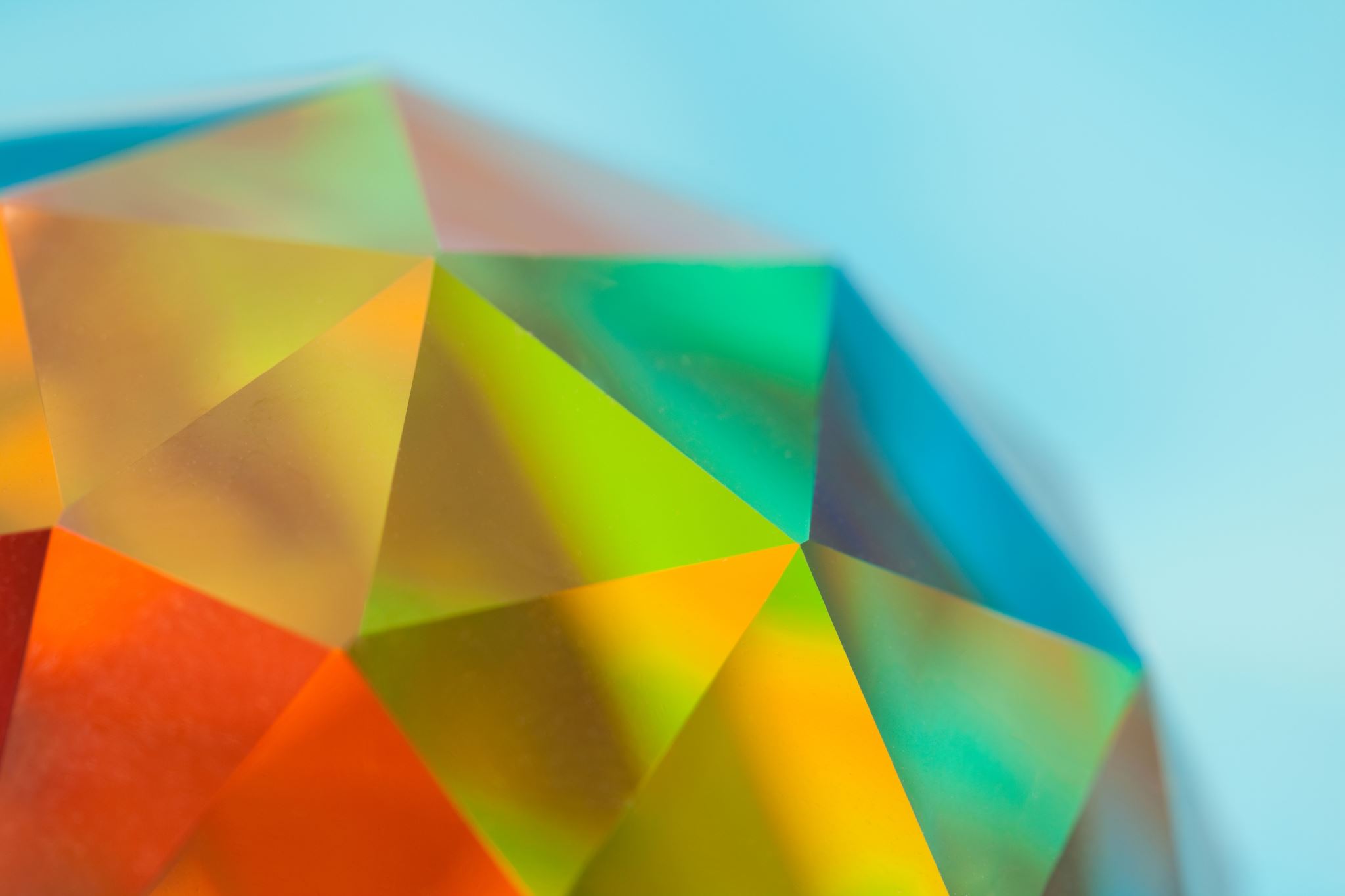 Дякую за увагу!
29